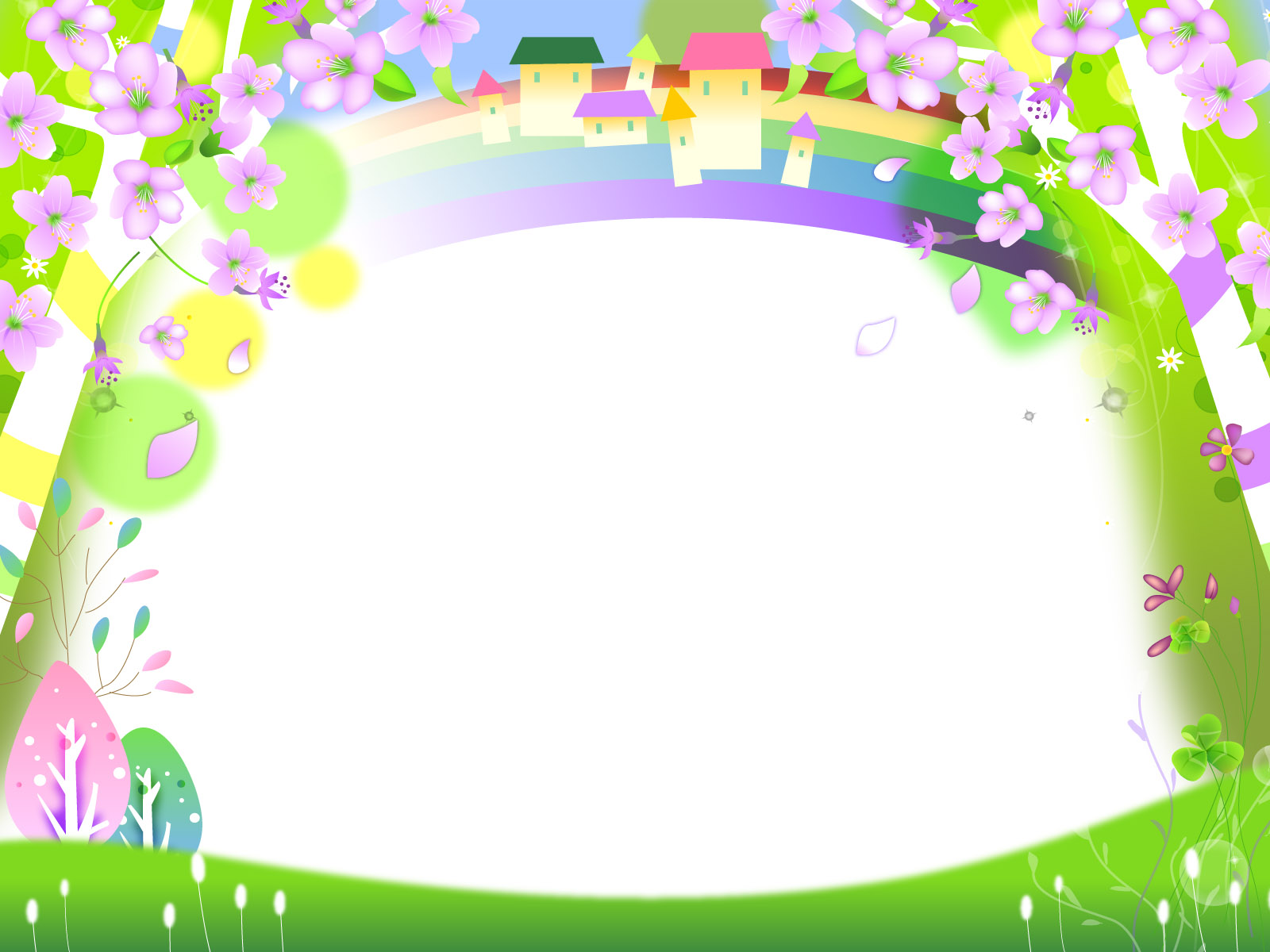 UBND TX BUÔN HỒ
TRƯỜNG MẪU GIÁO HOA CÚC
Làm quen với toán
Số 5 - tiết 2
Thời gian	: 25 – 30 phút
Lớp 		: Chồi 1
Giáo viên             : Đặng Thị Ngọc Hường
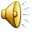 1. Ôn nhận biết số lượng và chữ số trong phạm vi 5
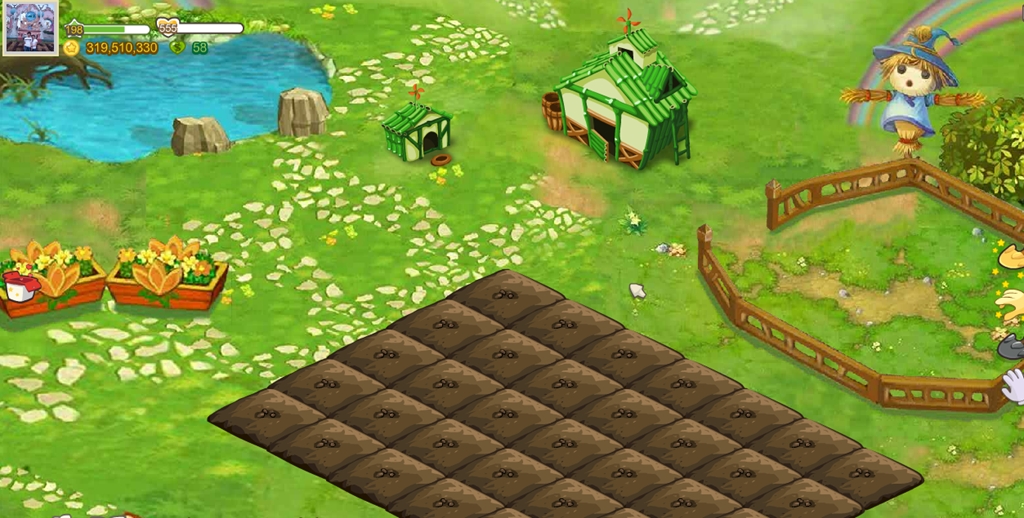 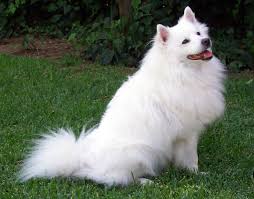 3
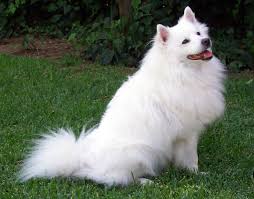 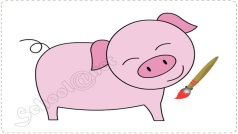 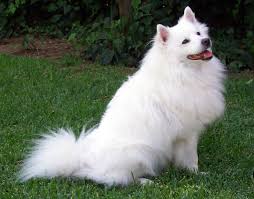 5
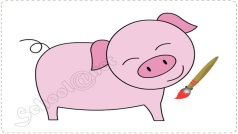 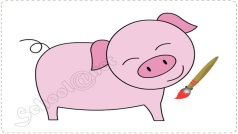 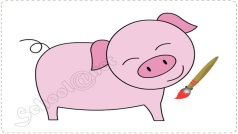 3
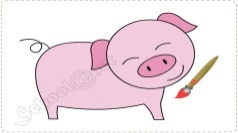 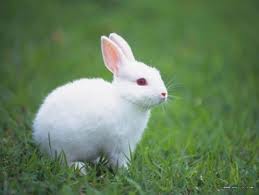 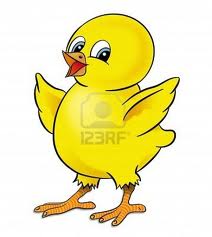 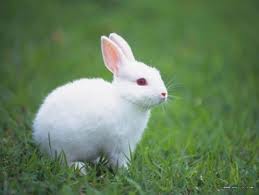 4
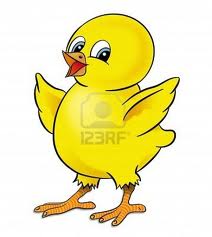 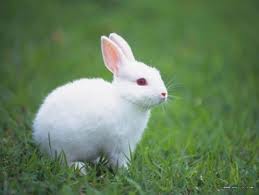 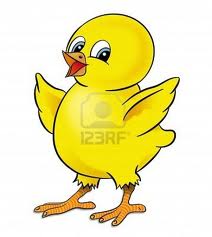 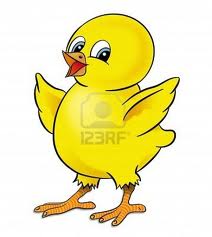 2. Hình thành các mối quan hệ
Hoạt động 1: so sánh nhóm có 5 và nhóm có 4 đối tượng
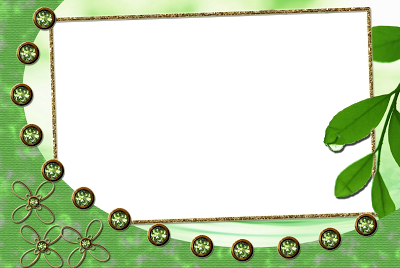 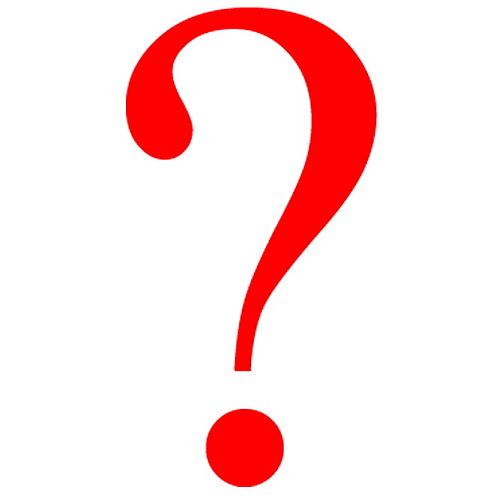 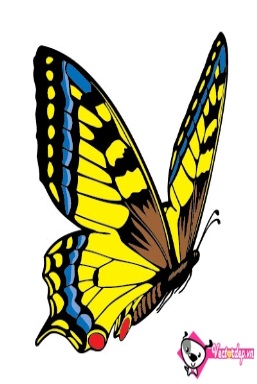 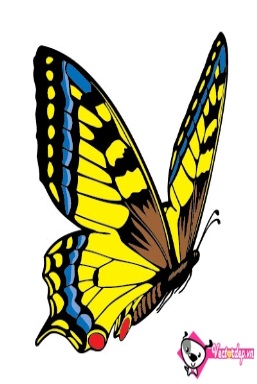 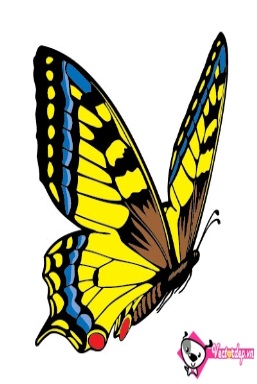 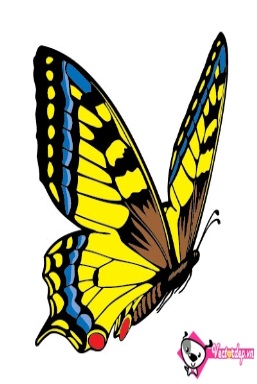 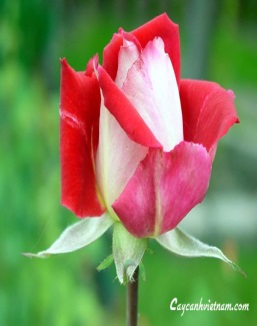 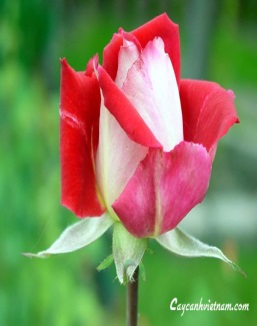 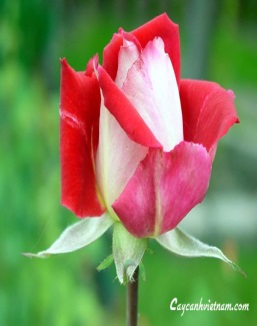 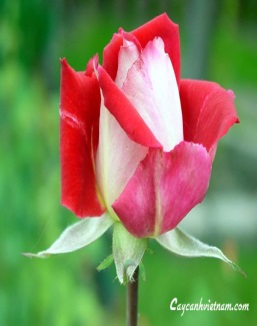 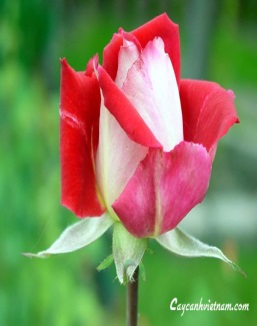 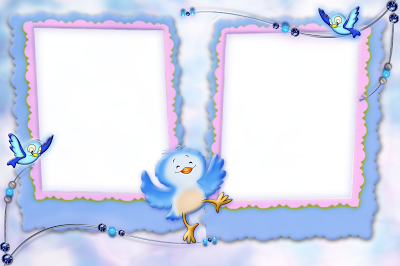 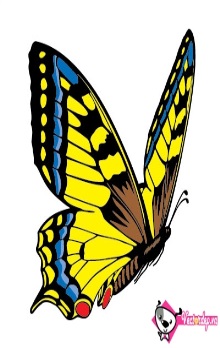 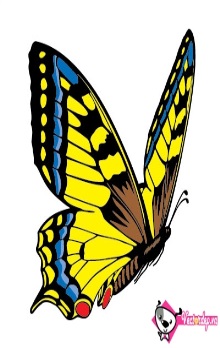 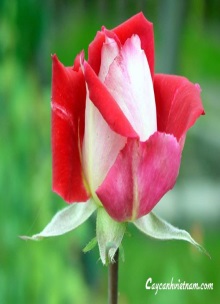 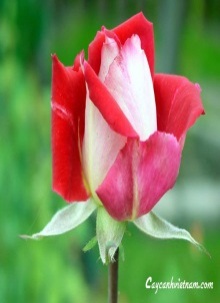 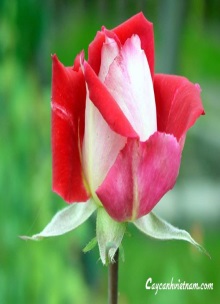 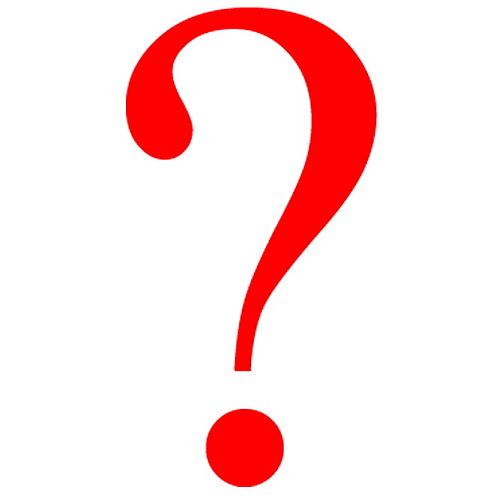 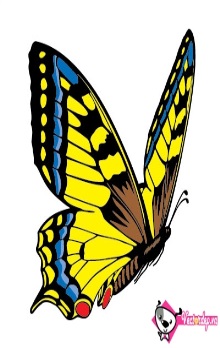 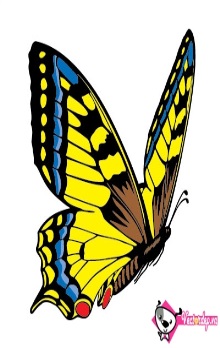 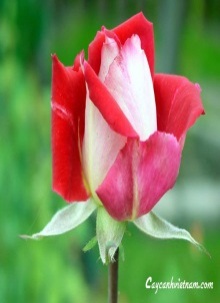 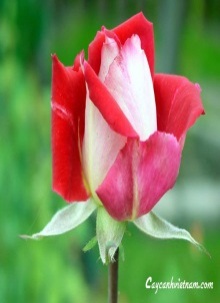 Hoạt động 2: so sánh nhóm có 5 và nhóm có 3 đối tượng
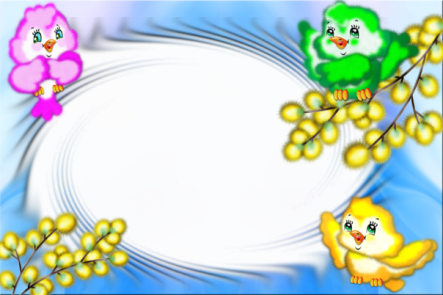 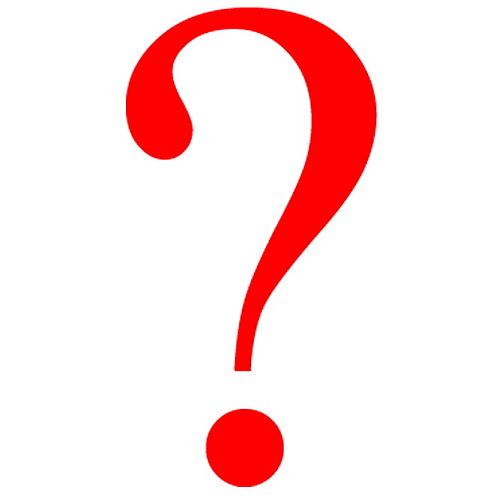 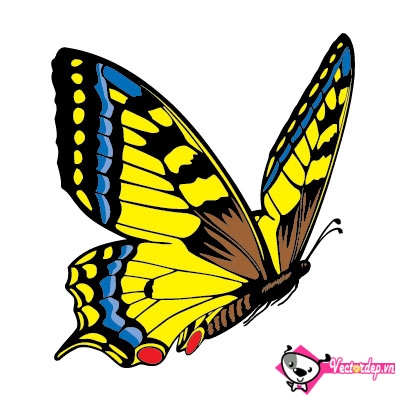 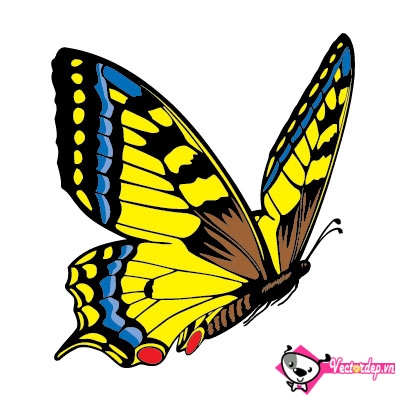 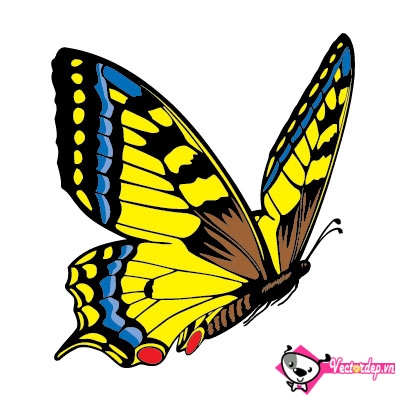 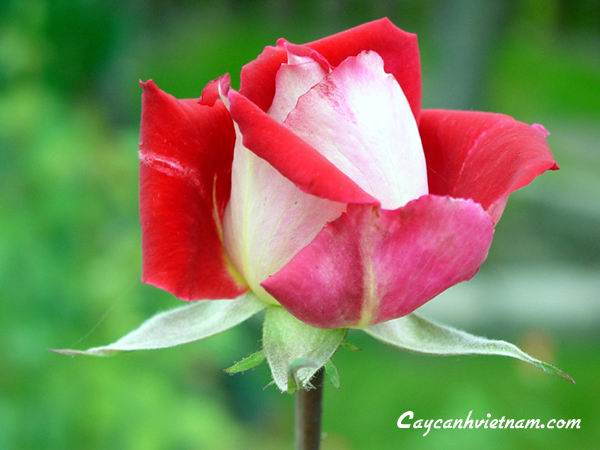 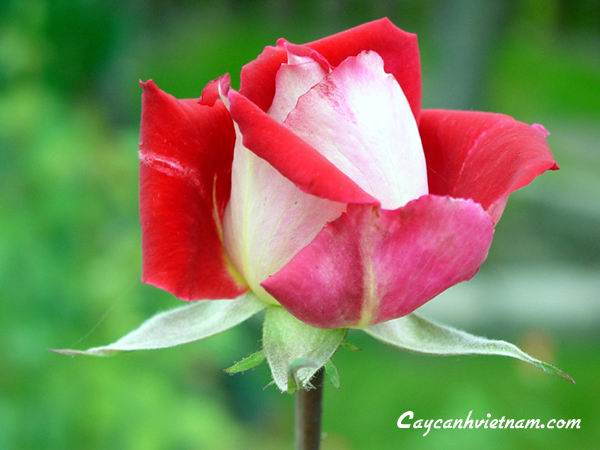 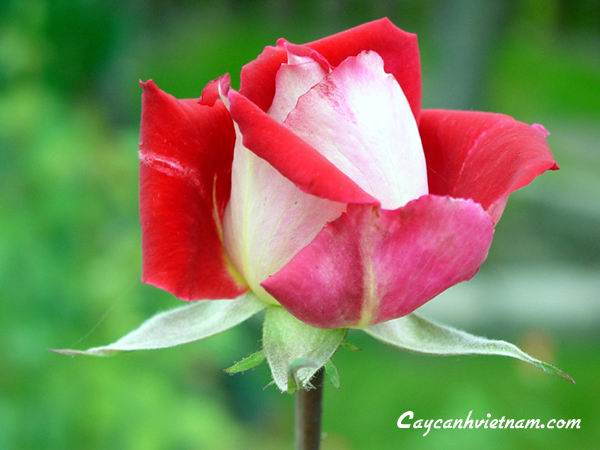 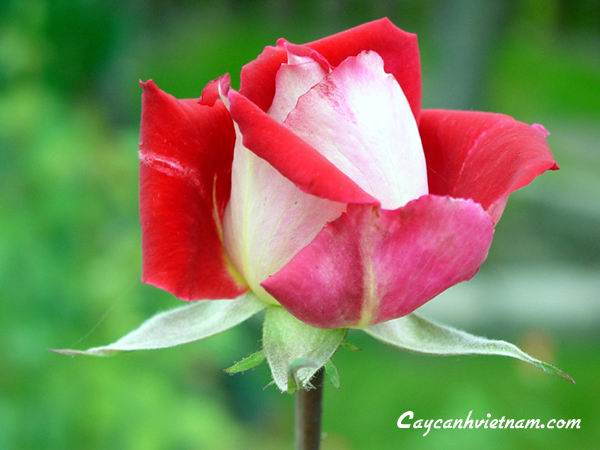 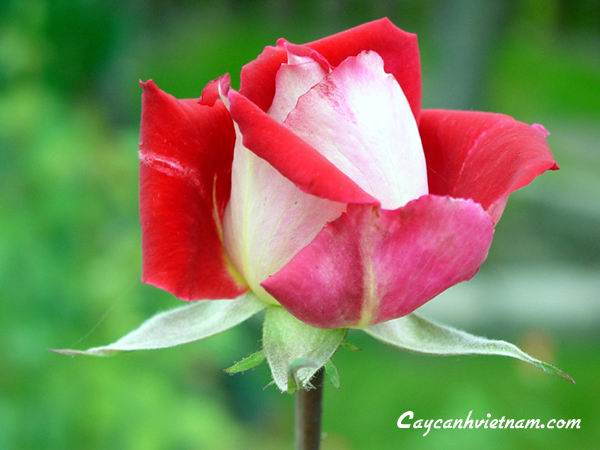 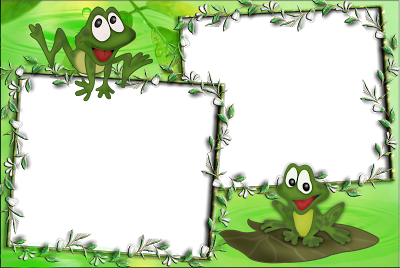 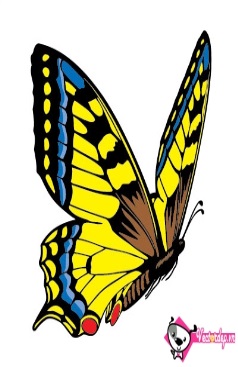 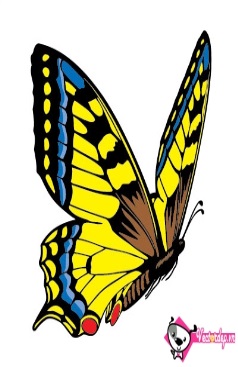 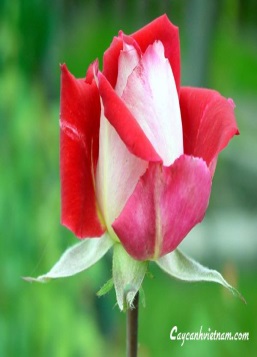 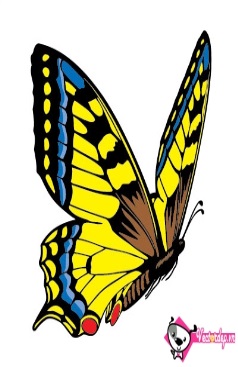 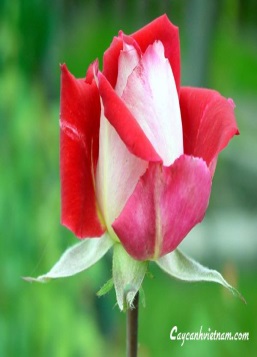 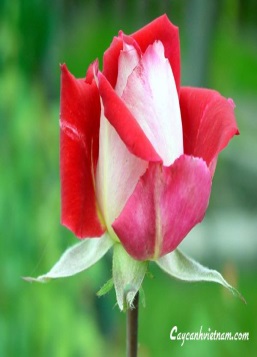 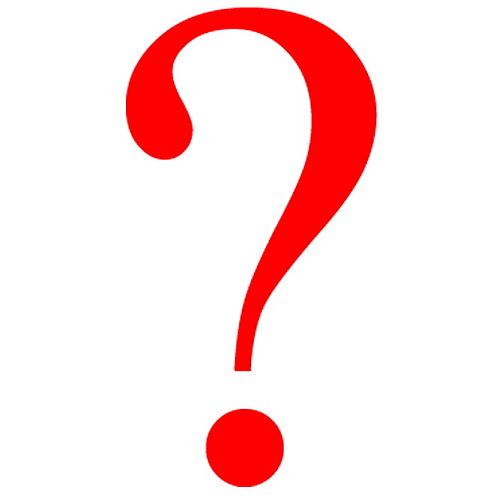 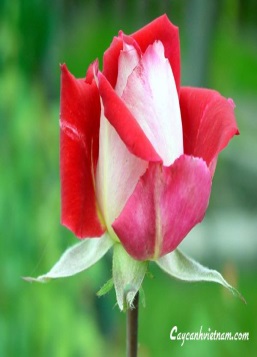 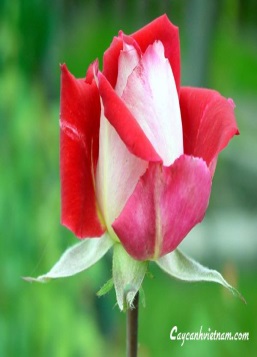 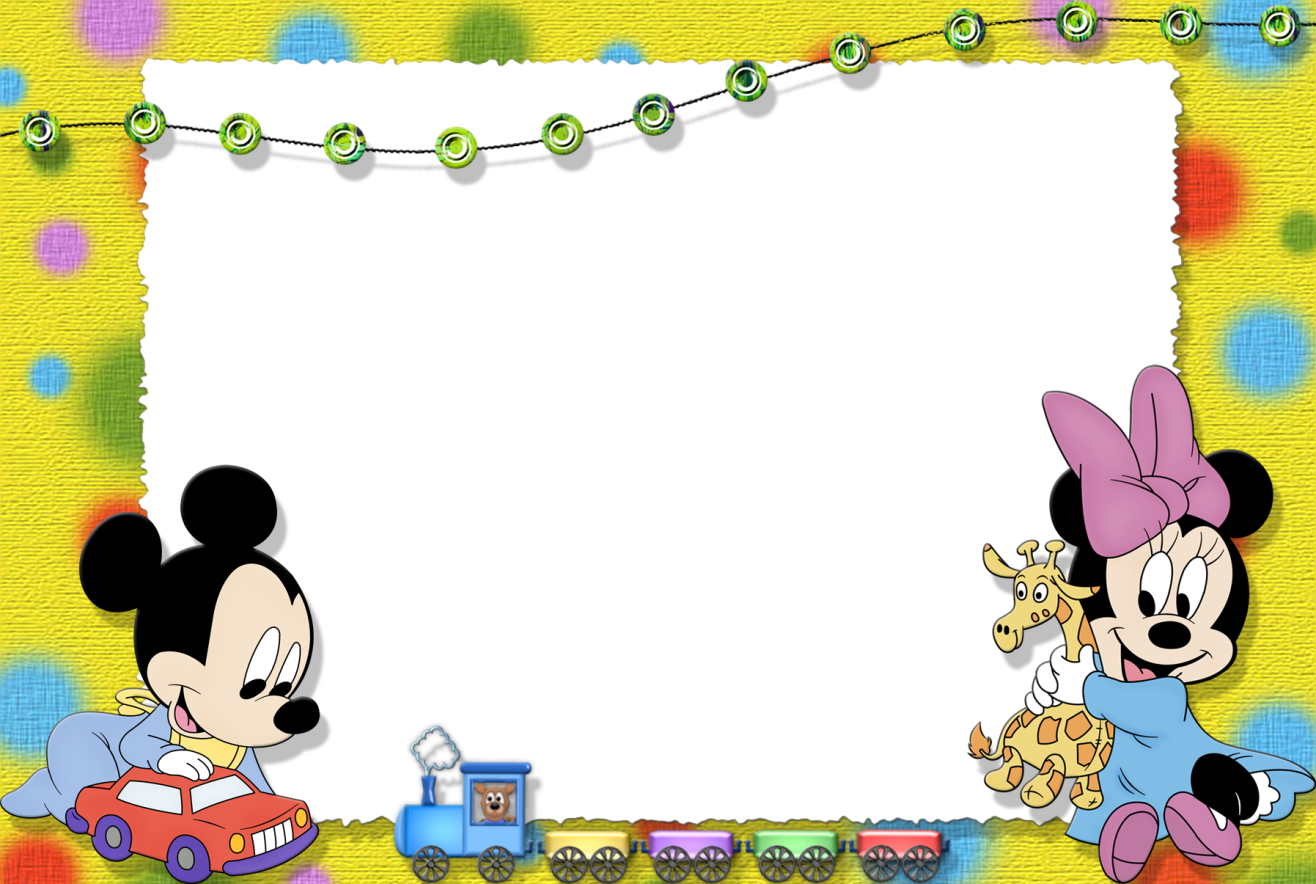 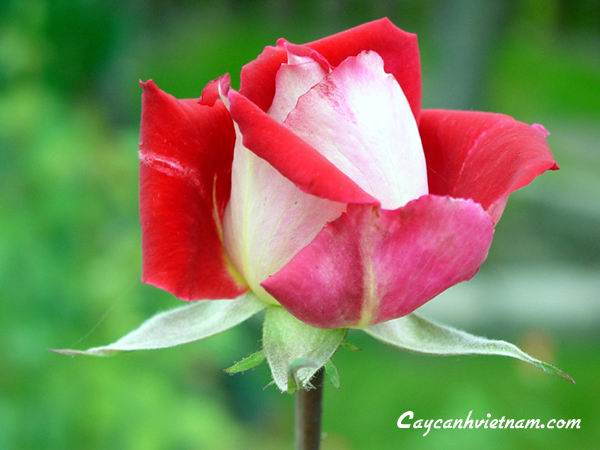 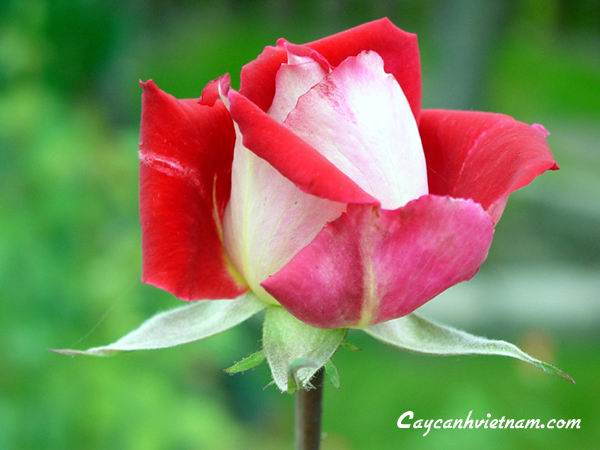 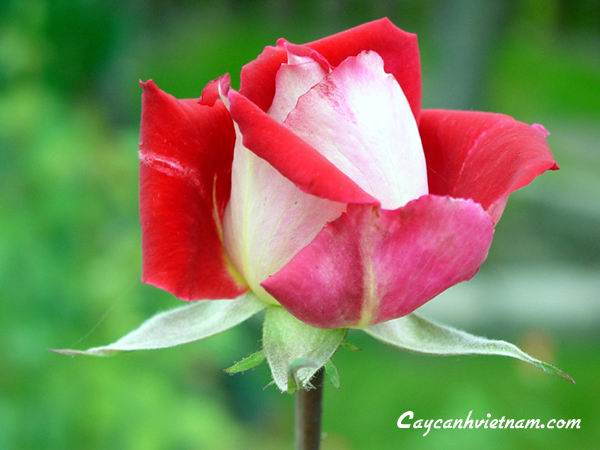 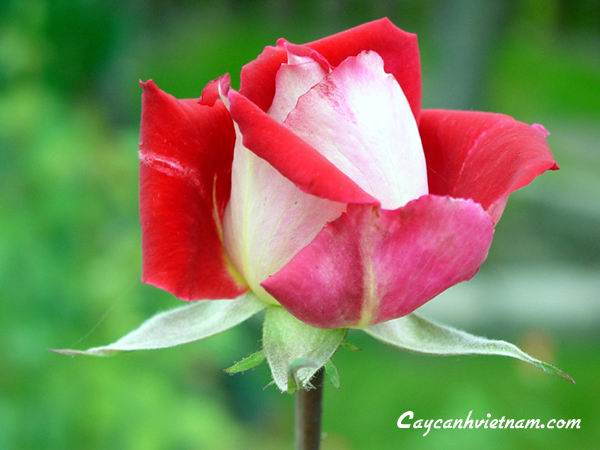 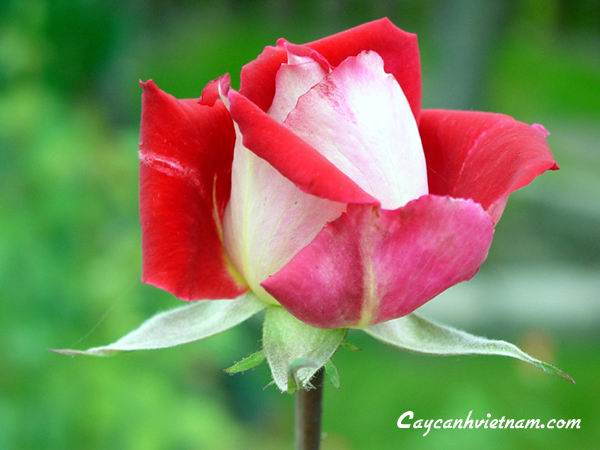 3. Luyện tập
Hoạt động 1:
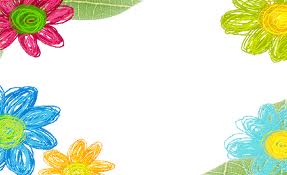 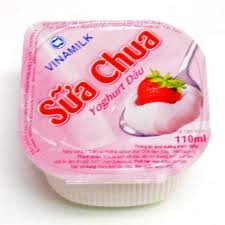 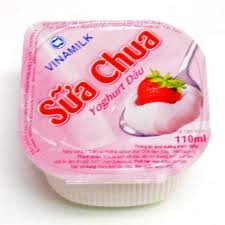 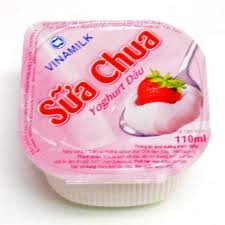 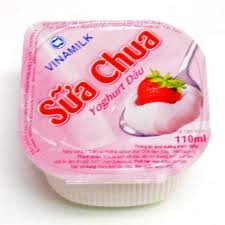 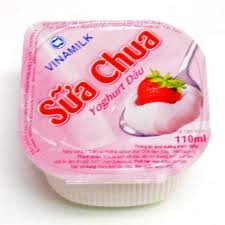 Hoạt động 2:
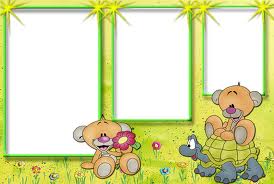 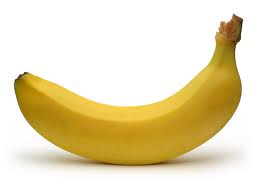 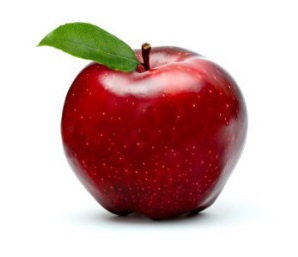 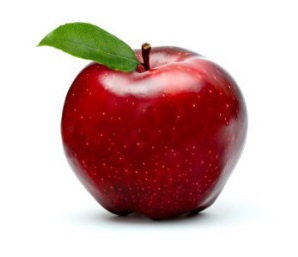 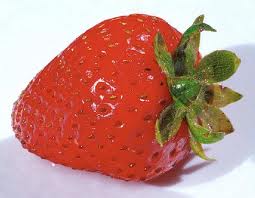 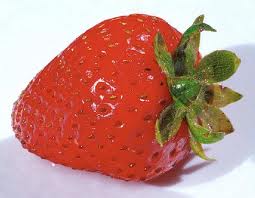 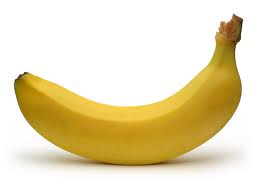 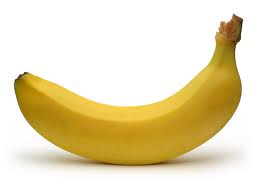 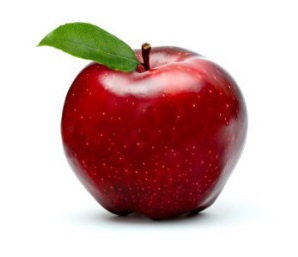 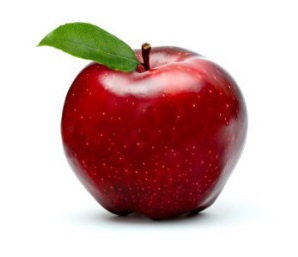 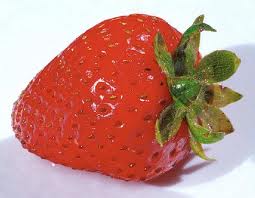 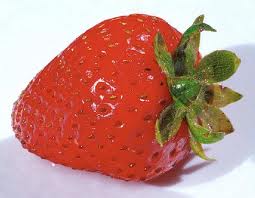 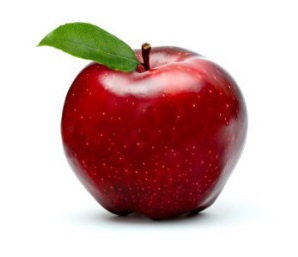 Tìm nhóm có số  lượng ít hơn 5?
Tìm nhóm có số lượng nhiều hơn 3 và ít hơn 5???
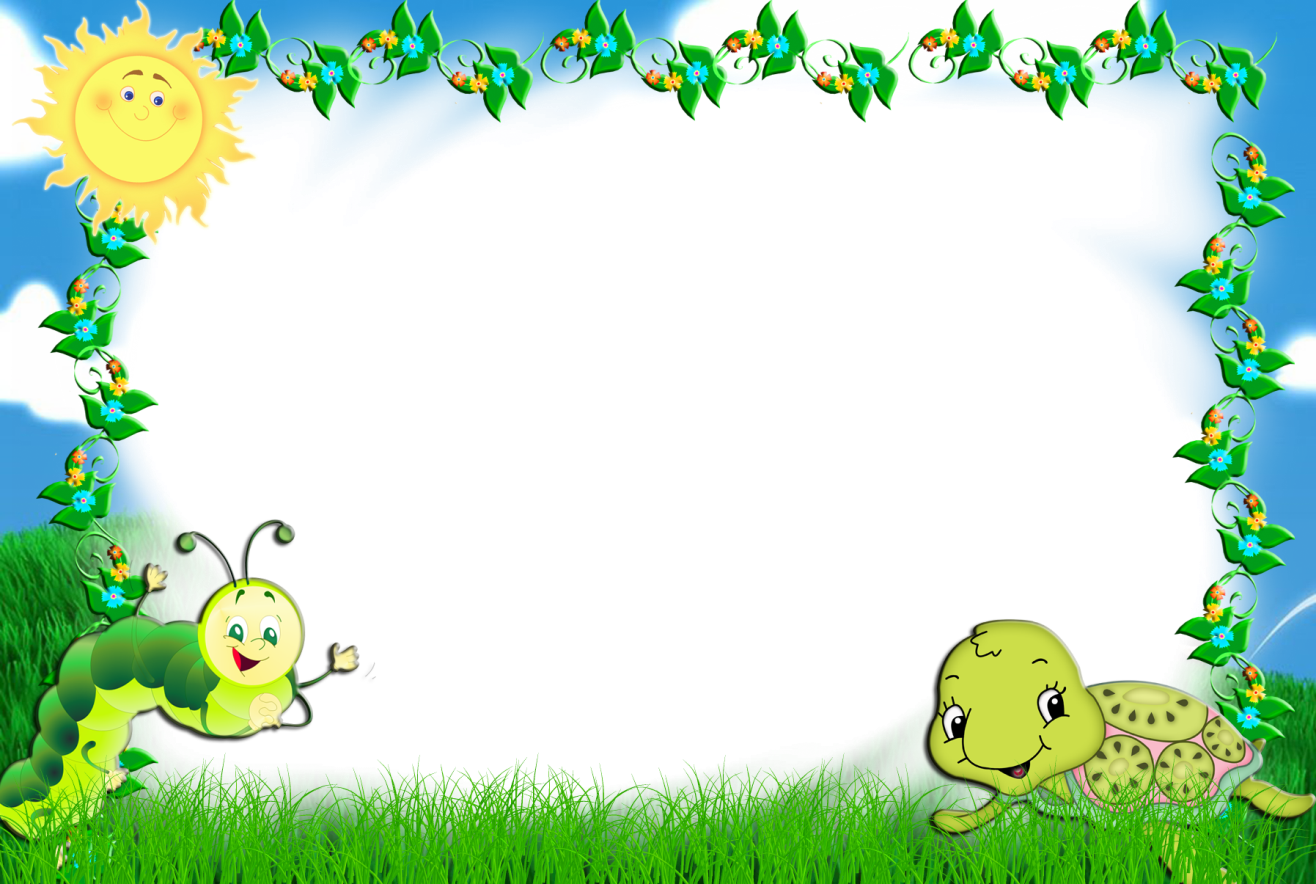 Bài học đến đây là kết thúc
Goobye